HRVATSKA  KOMORA  INŽENJERA  GRAĐEVINARSTVA

		Dani  Hrvatske komore inženjera  građevinarstva         Opatija, 2019.
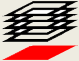 Primjeri tehničkih dijagnoza u građevinskoj forenzici
Božo Soldo
Prof. dr. sc. Božo Soldo, Sveučilište Sjever, Odjel za graditeljstvo, Varaždin
Ime i prezime predavača
1
izraz - za prepoznavanje bolesti u medicini? Dijagnoza
- razlikovanje različitih bolesti - diferencijalna dijagnoza
primjena širokog spektra znanstvenih polja/grana za utvrđivanje činjenica
Forenzika
Božo Soldo
2
Tehnička dijagnoza 
je osnovni polazak svake građevinske akcije!
gradnja, konzervacija, restauracija, rekonstrukcija, obnova, sanacija, …….
Građevinska forenzika
Tehnička dijagnoza
Rješenje
zaključak
zadatak
cilj
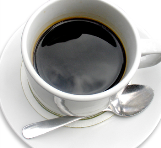 Božo Soldo
3
- dogodilo se - - prošlost -
Zašto je nešto tako kako je ?
Zašto je došlo do nečega?
Vještačenje 
je radnja da se neke činjenice rasprave kako bi se donijela pravilna sudska odluka.

Stručne osobe se nazivaju vještaci/eksperti.   Vještak – vješt

Ekspert – Osobe koje raspolažu posebnim znanstvenim ili stručnim znanjem.
osoba s velikim znanjem i iskustvom 
na određenom području -  stručnjak, znalac itd.
Božo Soldo
4
Vještačenje se sastoji iz dva dijela:

- Nalaza - ekspertiza 
- Stručno mišljenje.

Nalaz je neposredno čulno opažanje ili posmatranje/ predmeta/ vještačenja, - istraživanje, dokazivanje, argumenti itd ........

Mišljenje je izvođenje zaključaka prema pravilima struke ili znanja iz utvrđenih činjenica ...... naglašavati argumente
Božo Soldo
5
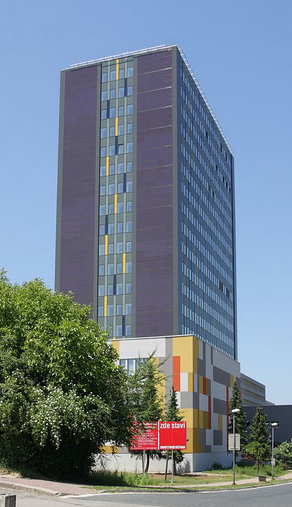 Institute for Forensic Engineering

 - Faculty of Civil Engineering

- doktorski studiji
Božo Soldo
6
Primjeri:
S U D
Tužitelj 
- punomoćnik  - odvjetnik

- vještak
Tuženik 
- punomoćnik  - odvjetnik

- vještak
vještak
imenuje sud
Božo Soldo
7
Vještak:
--------------------------------
savjesno, odgovorno, zakonito itd
poštujući kodeks struke i znanosti
Etička svijest potreban dio profesionalne prakse ………/inženjera. 


Etika (običaj) je filozofska disciplina koja se bavi problematikom morala (ćud).
Božo Soldo
8
KODEKS
STRUKOVNE ETIKE OVLAŠTENIH INŽENJERA GRAĐEVINARSTVA

Donositelj:
HRVATSKA KOMORA INŽENJERA GRAĐEVINARSTVA
 
Izdanje: NN 53/2012   
Broj dokumenta u izdanju: 1343 
Datum tiskanog izdanja: 11.5.2012.

skup načela i pravila kojih su se ovlašteni inženjeri građevinarstva dužni pridržavati pri obavljanju poslova u okviru svoje struke.

10 stranica
Božo Soldo
9
Diploma

prednosti i prava 

odgovornost 


temeljna načela: 

čestitost, poštenje, spremnost na rad za opće dobro ….. i sve one vrline koje se _______ očekuju.
Božo Soldo
10
Kakvo je stanje?

Vaš zadatak:
-
-
-
Zaključak :
iz primjera
Božo Soldo
11
Primjeri
- dogodilo se - - prošlost -
Zašto je nešto tako kako je ?
Zašto je došlo do nečega?
1.
- ispravak u zadnji čas -
Hoćemo da postane onako kako želimo?
2.
- budućnost -
Istražiti moguće uzroke nekog problema…
Kako?
3.
Božo Soldo
12
Primjer 1
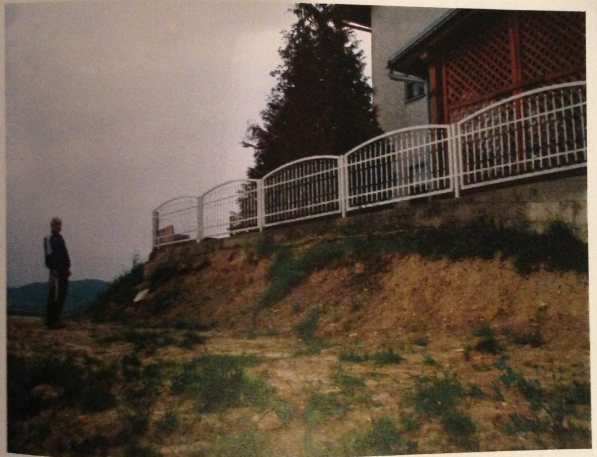 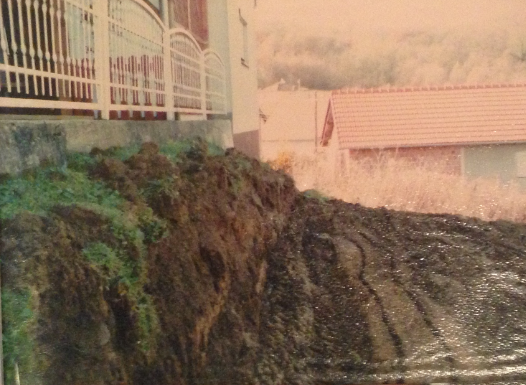 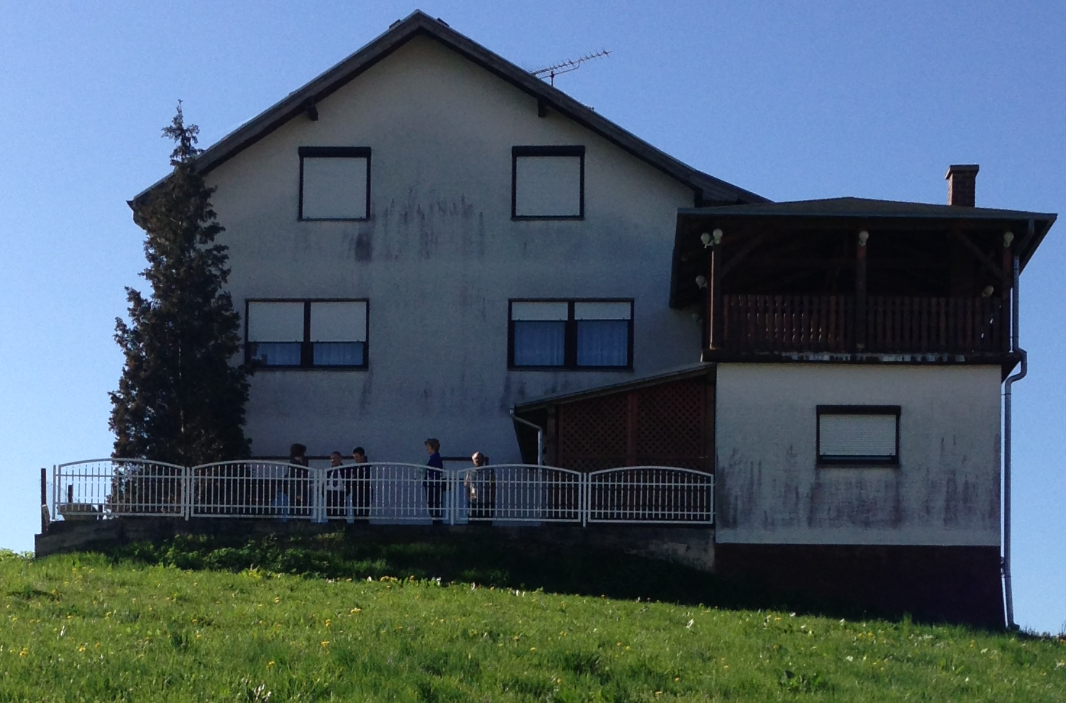 Parapet
Parapet (talijanski: parapetto) 
je zidna ograda na rubovima terase ili neke druge građevine
Božo Soldo
13
Primjer 1
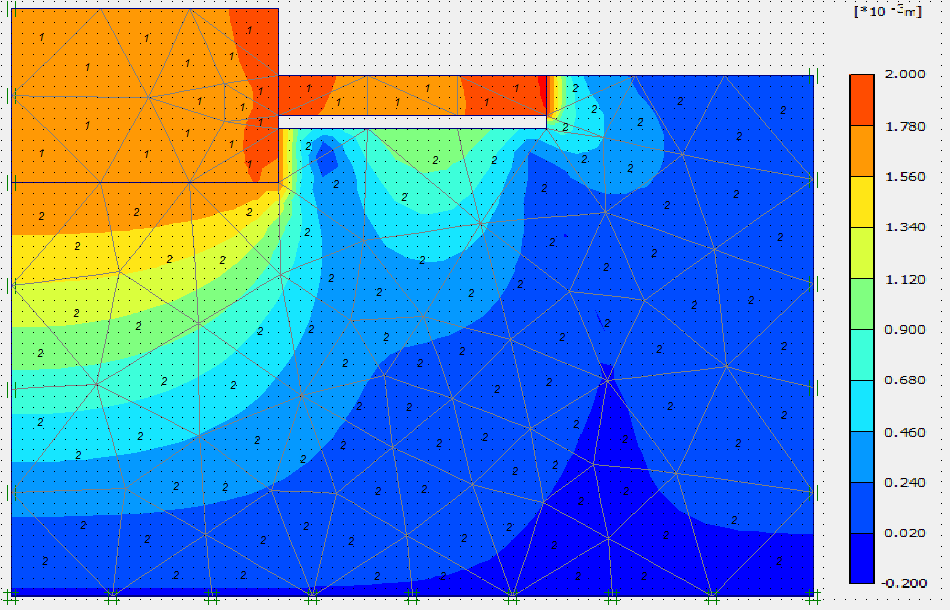 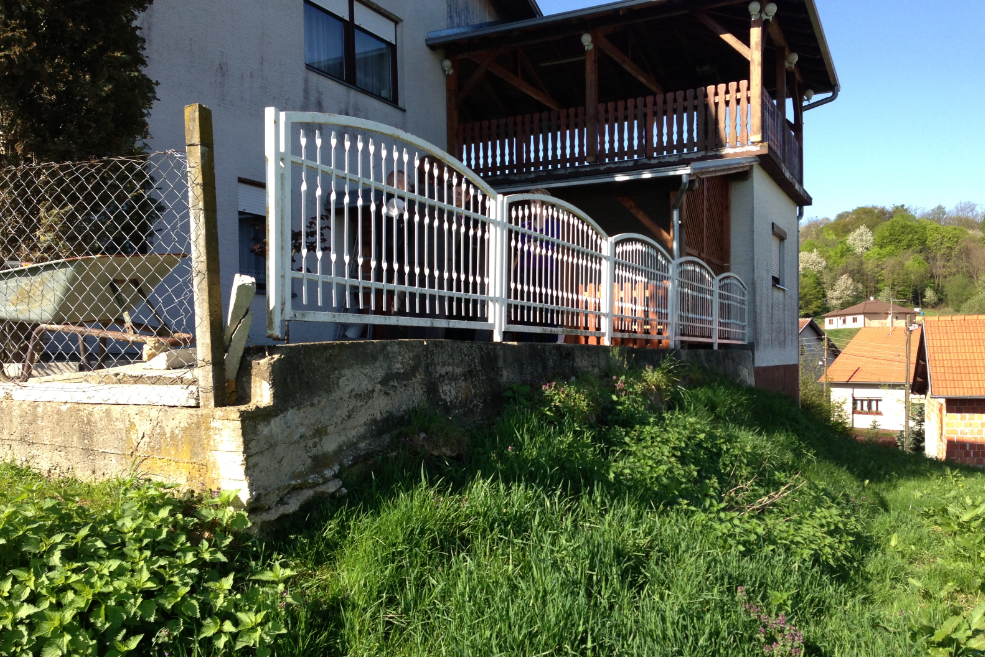 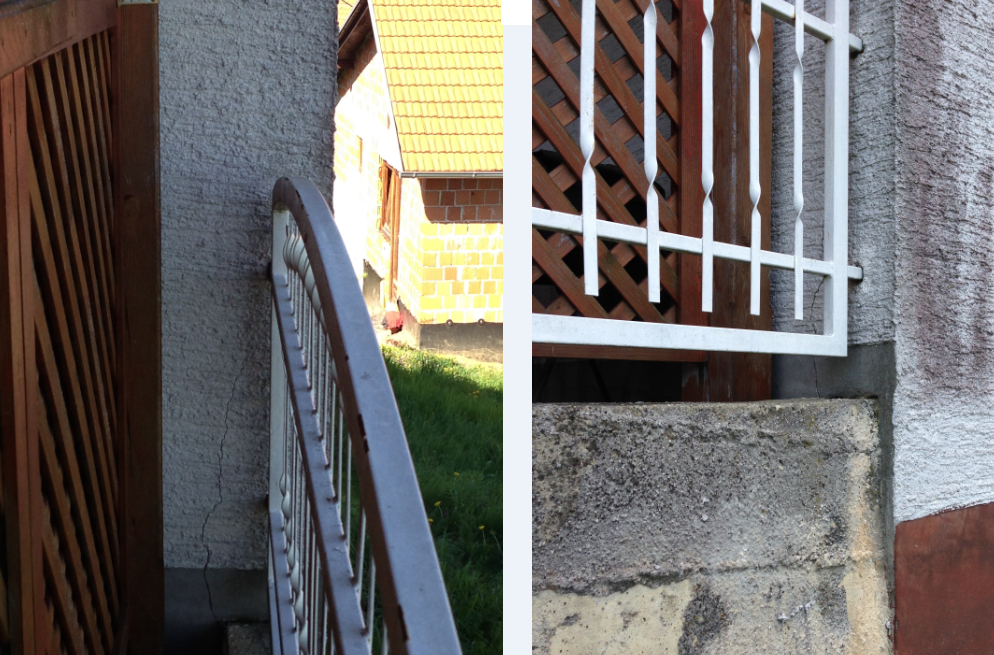 slijeganje
pukotine
Božo Soldo
14
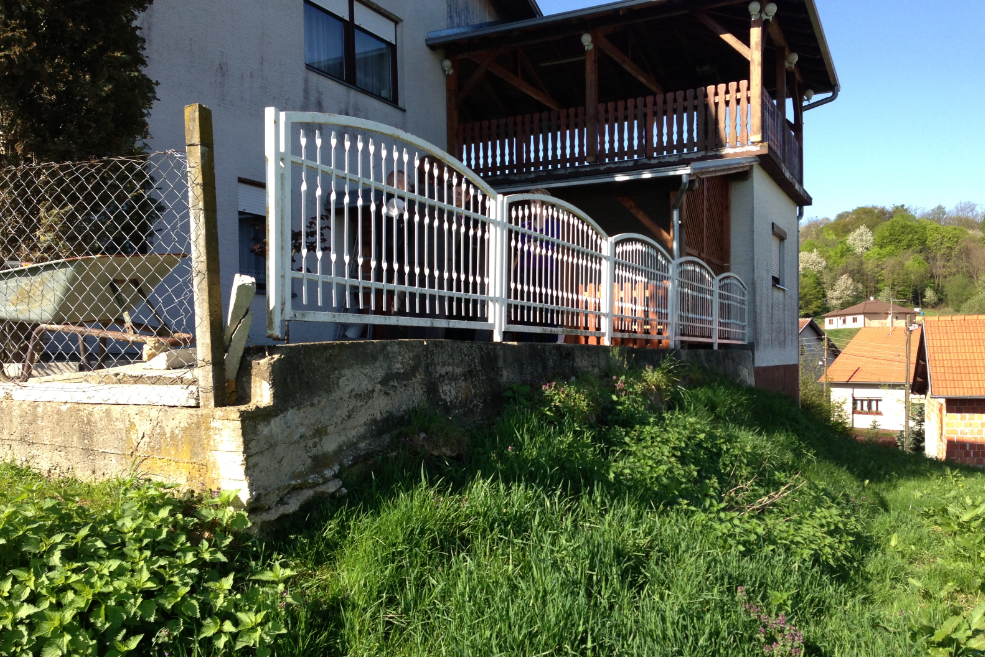 Božo Soldo
15
Primjeri:
S U D
Tužitelj 
- punomoćnik  - odvjetnik

- vještak …….
Tuženik 
- punomoćnik  - odvjetnik

- vještak……..
Zaključak: 
DA (ima argumenti)
Dokaži?
Zaključak: 
NE (nema argumenata misli da ……)
vještak
imenuje sud
Eto…
Ne vidi. Ne zna.
Dokazano!
Božo Soldo
16
Primjer 2
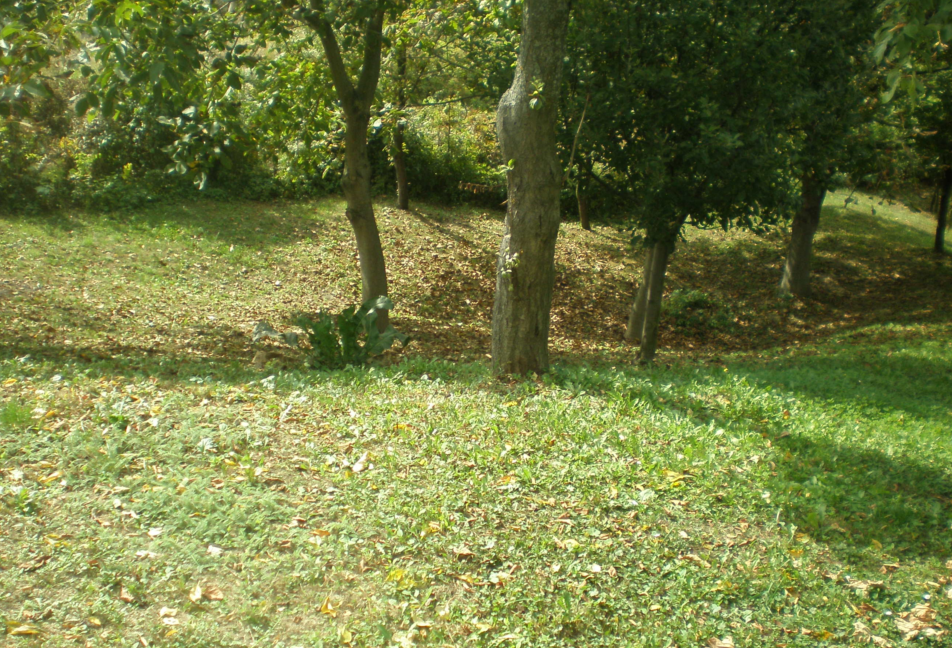 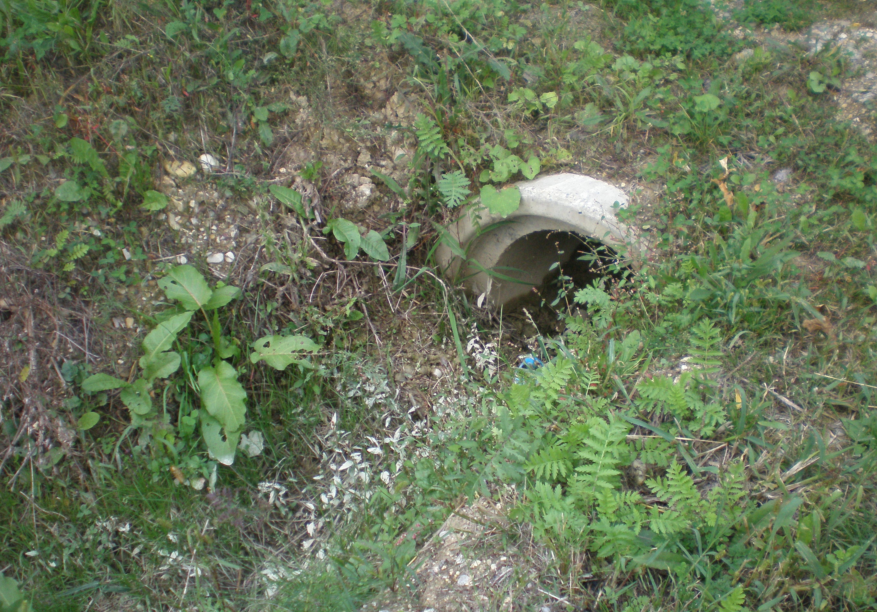 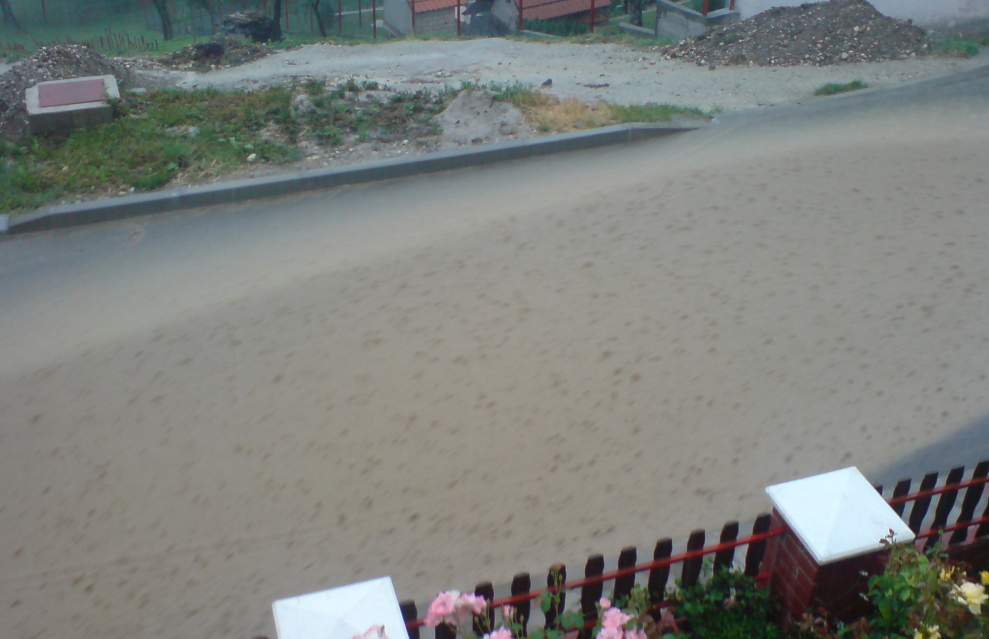 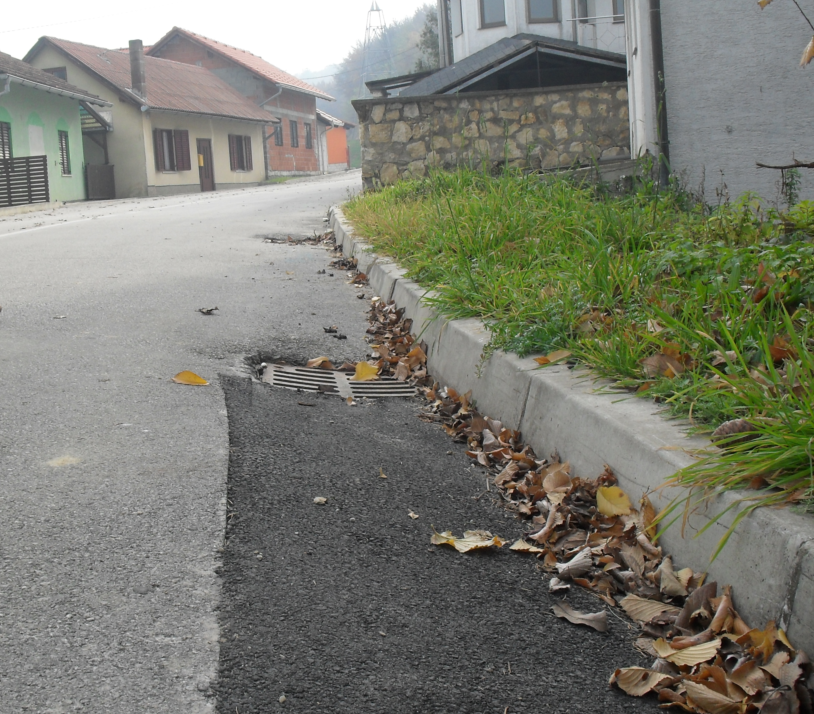 Božo Soldo
17
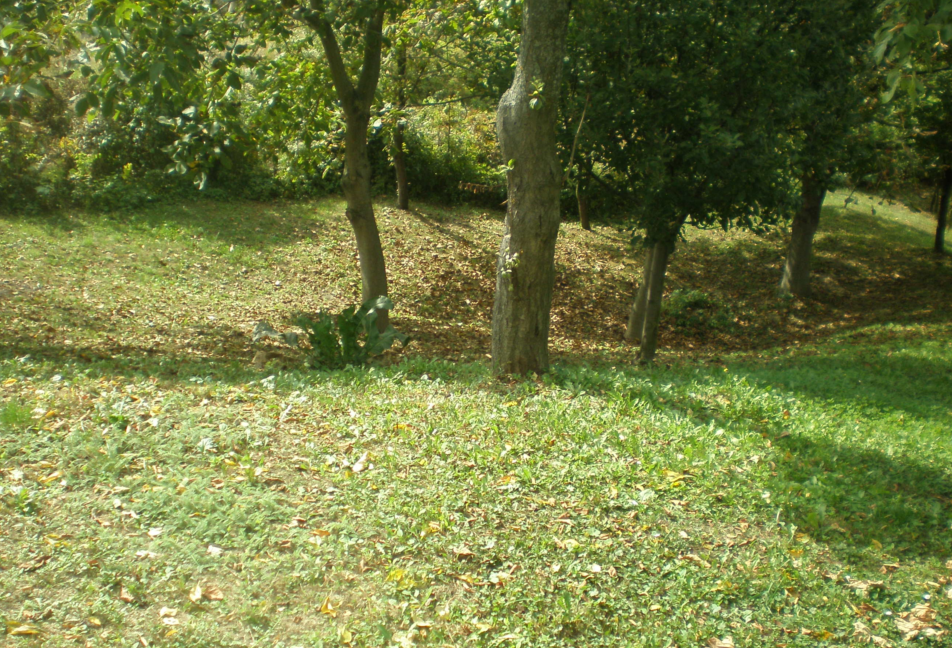 Božo Soldo
18
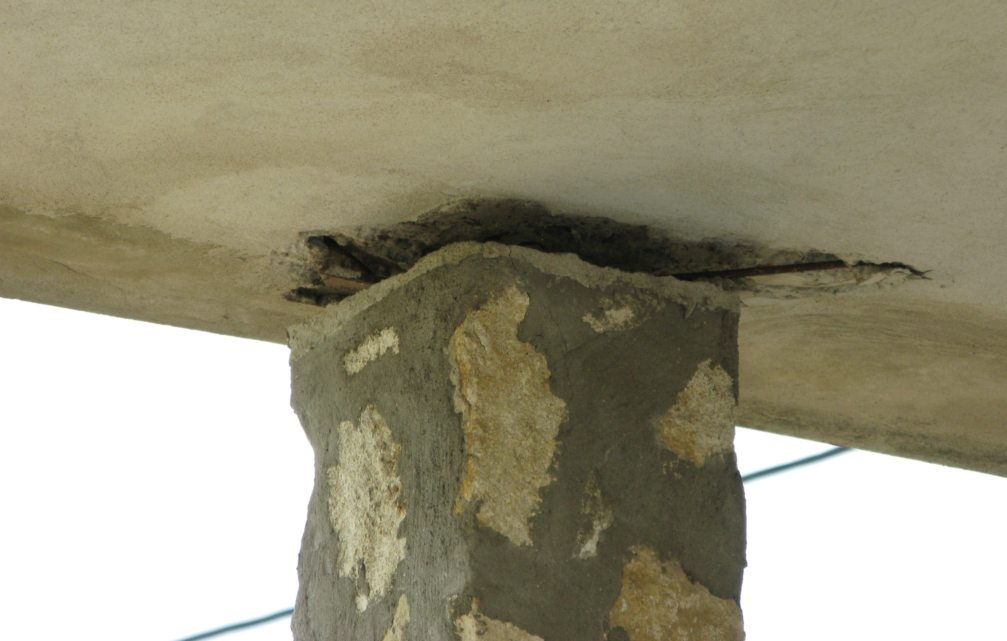 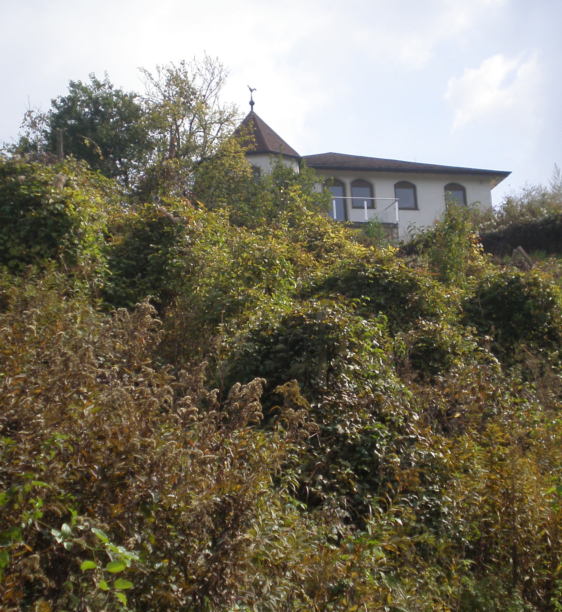 Božo Soldo
19
Primjer 2

2. put
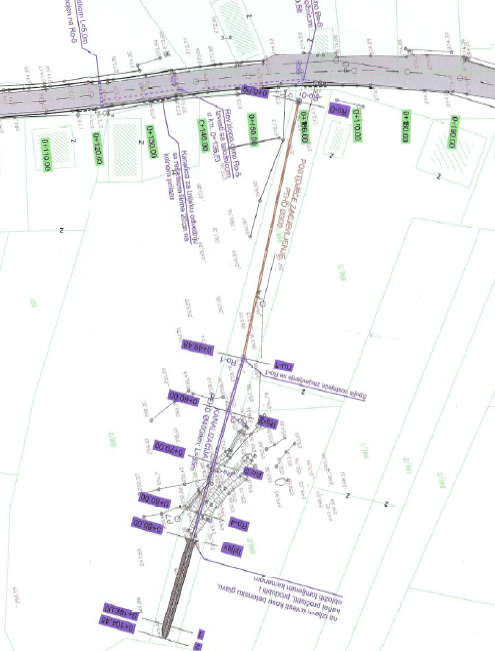 Božo Soldo
20
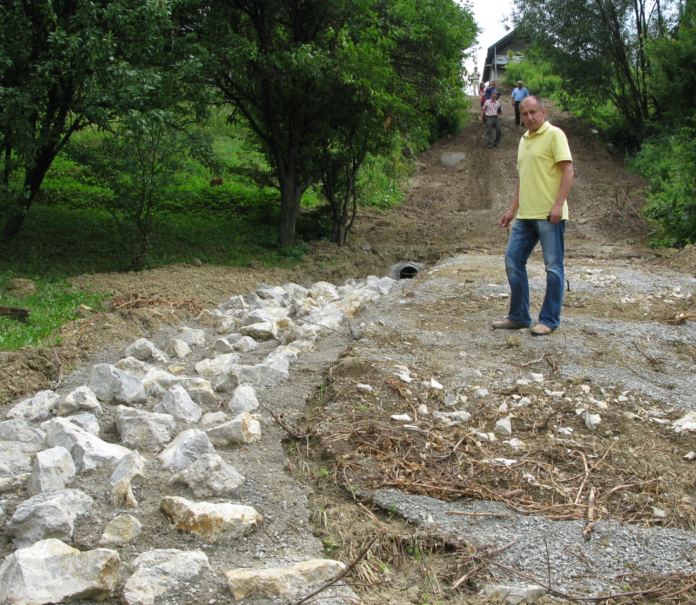 Božo Soldo
21
Primjeri:
S U D
Tužitelj 
- punomoćnik  - odvjetnik

- vještak
Tuženik 
- punomoćnik  - odvjetnik

- vještak
Zaključak: 
DA (ima argumenti)
Zaključak: 
NE (nema argumenata)
vještak
imenuje sud
Božo Soldo
22
Primjer 3
Investitor:

Projektant:


Želja…..
Božo Soldo
23
Izvođač:


Nadzor:
?
?
?
Investitor:
Projektant:

Na građevini u blizini nije nije bilo vode.
Božo Soldo
24
Investitor:

Projektant:


Pumpanje vode
Božo Soldo
25
Izvođač:

Nadzor:


Pomoć :

Može
Novci: …………. kn
Investitor …..: Nema
Božo Soldo
26
Idejno rješenje
Idejni projekt


Posebni uvjeti:
       - javnopravna tijela:
---
---
---


Elaborati:
Glavni projekt:


Potvrde na Glavni projekt:


Građevinska dozvola
1.
2.
3.
4.
5.
Božo Soldo
27
Primjer 4
Nadzor:    stop……
U geotehničkom elaboratu piše:
Treba izraditi : Projekt temeljenja – duboko temeljenje … piloti….
Božo Soldo
28
Komentari……..

Preporuke ……

Što bi moglo pomoći?
Ime i prezime predavača
29
Možda bi pomoglo:
čitljiv način
ideja
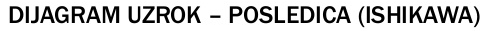 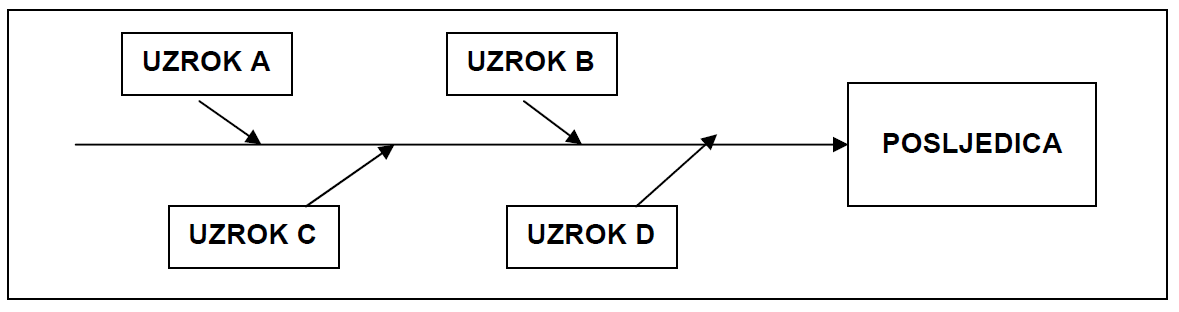 - uzrok:
- poduzrok 1
- poduzrok 2
Kauzalitet (lat. causalitas) 
je filozofski koncept koji objašnjava odnos uzroka i posljedice.
„Svaka promjena ima svoj uzrok.”
Božo Soldo
30
stalno poboljšanje
Primjeri
- dogodilo se - - prošlost -
Zašto je nešto tako kako je ?
Zašto je došlo do nečega?
1.
- ispravak u zadnji čas -
Hoćemo da postane onako kako želimo?
2.
- budućnost -
Istražiti moguće uzroke nekog problema…
Kako?
3.
Božo Soldo
31
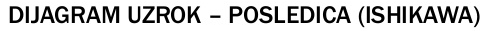 izrađuje grupa stručnjaka različitih kvalifikacija i raznih stručnih područja/polja/grana/…….
- Pomaže u utvrđivanju uzroka problema.
- Ohrabruje aktivno učešće članova 
- Predstavlja odnos uzrok-posljedica - čitljiv način.
- Uvećava znanje o procesima 
- Identificira područja u kojima treba prikupiti podatke
Božo Soldo
32
stalno poboljšanje
Možda bi pomoglo:
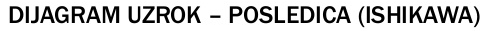 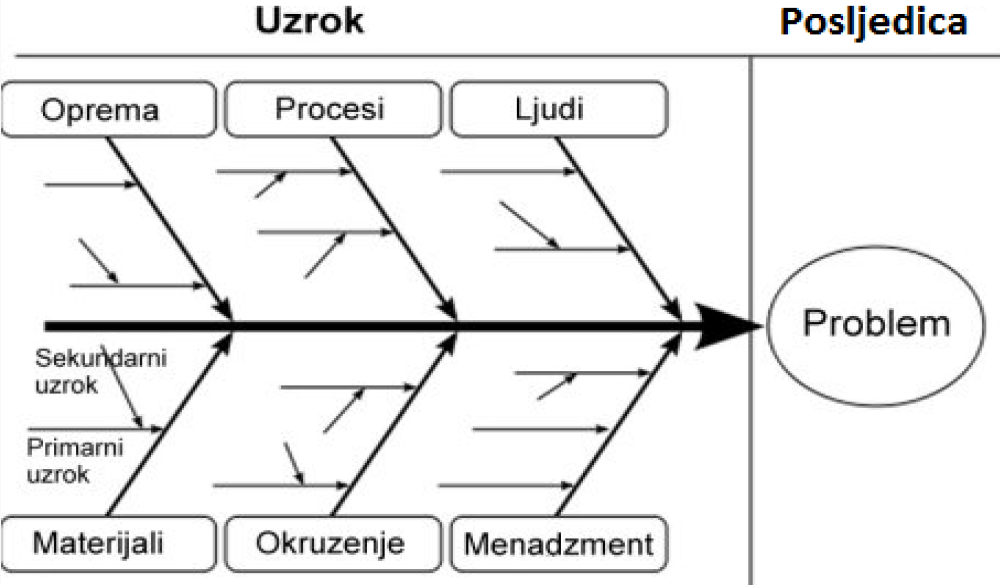 ideja
Božo Soldo
33
stalno poboljšanje
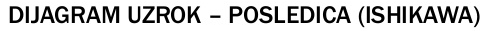 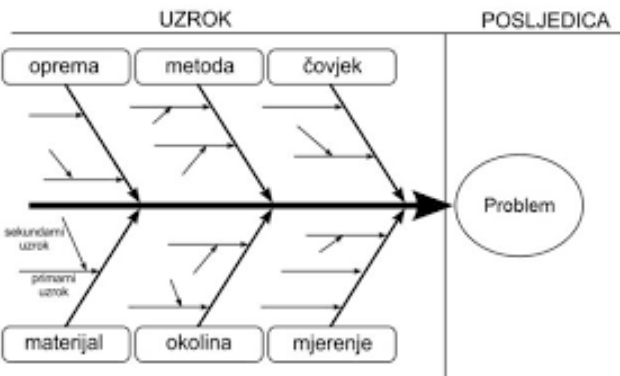 Božo Soldo
34
stalno poboljšanje
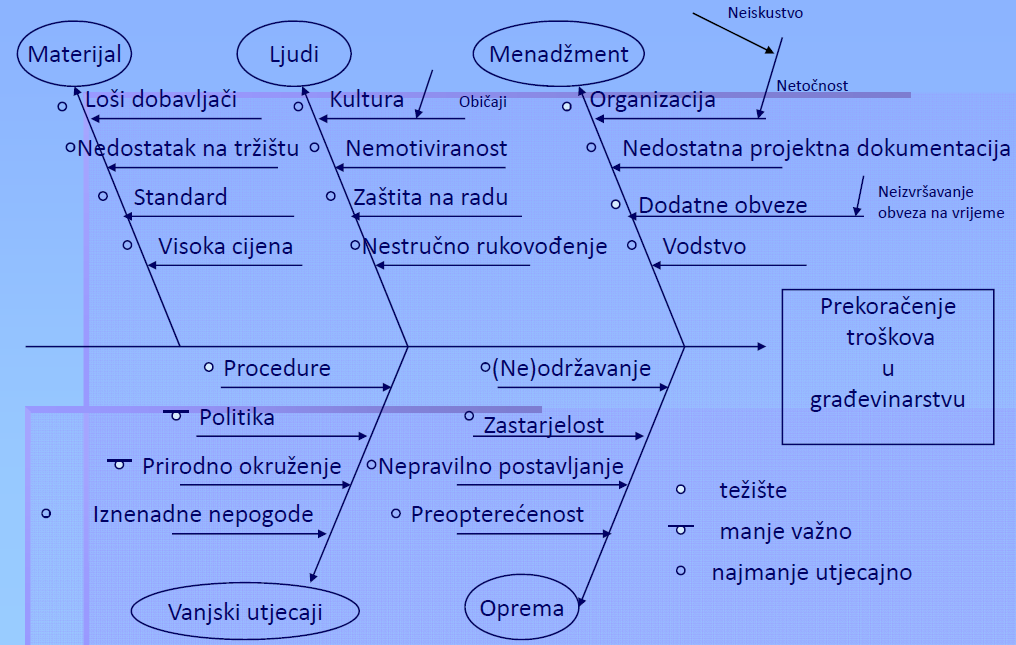 www.gfos.unios.hr/.../Zlata-Dolaček-Alduk-predavanje-9-statisticke-metode-19-06-20...
Božo Soldo
35
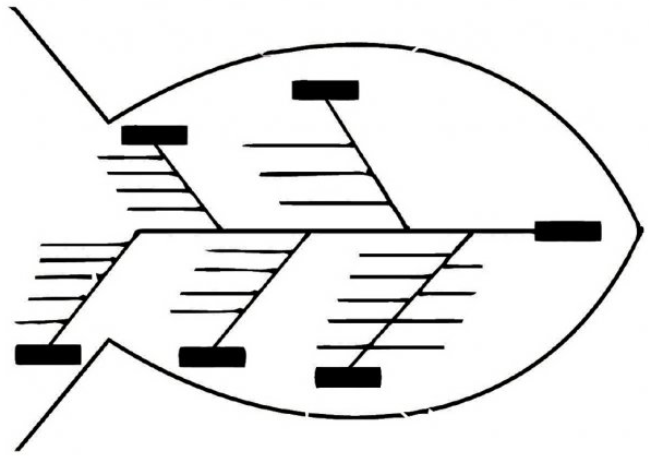 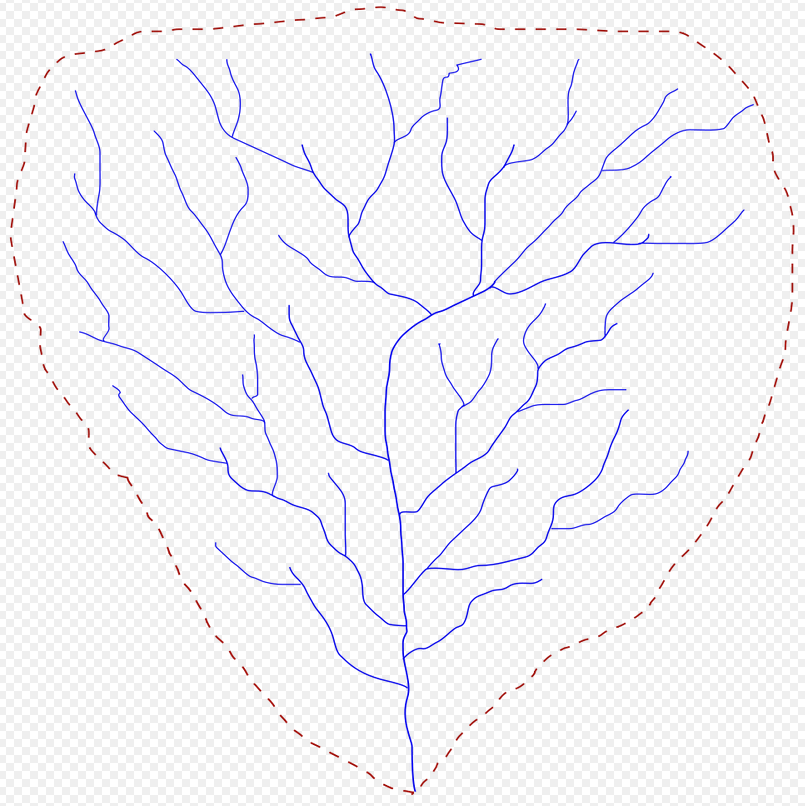 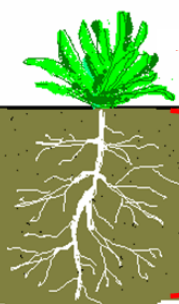 Božo Soldo
36
Idejno rješenje
Idejni projekt

Posebni uvjeti:
       - javnopravna tijela:
---
---
---

Elaborati:
Glavni projekt:

Potvrde na Glavni projekt:

Građevinska dozvola

Sudionici u gradnji
1.
2.
3.
4.
5.
6.
Božo Soldo
37
ZNANSTVENA, ZNANSTVENO – STRUČNA I STRUČNA DJELA
Monografija 
Doktorska disertacija 
Diplomski (magistarski) znanstveni rad 
Znanstveni članak 
Znanstvena studija ili znanstveni projekt 
Udžbenik 
Enciklopedija 
Leksikon 
Praktikum 
Rječnik 
Zbornik radova 
Bibliografija 
Priručnici 
Ljetopisi (godišnjaci) 
Znanstveni časopisi 
Stručni članak 
Prikaz 
Elaborat
Ekspertiza 
Stručni izvještaj 
Recenzija 
Vodiči 
Referentne publikacije 
Standardi. 
Anotacija 
Apologija 
Diskusija	
Esej, ogled ili zapis 
Interpretacija 
Kritika 
Polemika
Božo Soldo
38
Npr.:
Elaborat  -  temeljito se izlaže i obrađuje neko pitanje ili predmet.
Ekspertiza
Nalaz. neposredno čulno opažanje ili posmatranje/ predmeta/ vještačenja, - istraživanje, dokazivanje, argumenti itd ........
Mišljenje je izvođenje zaključaka prema pravilima struke ili znanja iz utvrđenih činjenica ...... naglašavati argumente
Diskusija je tematska usmena rasprava, ima opću vrijednost. 
Usmeno iznošenjae stavova i argumenata i kritika, drugih mišljenja o određenom pitanju (temi).
Božo Soldo
39
HRVATSKA  KOMORA  INŽENJERA  GRAĐEVINARSTVA

		Dani  Hrvatske komore inženjera  građevinarstva         Opatija, 2019.
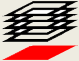 Hvala na pažnji !
Božo Soldo
40